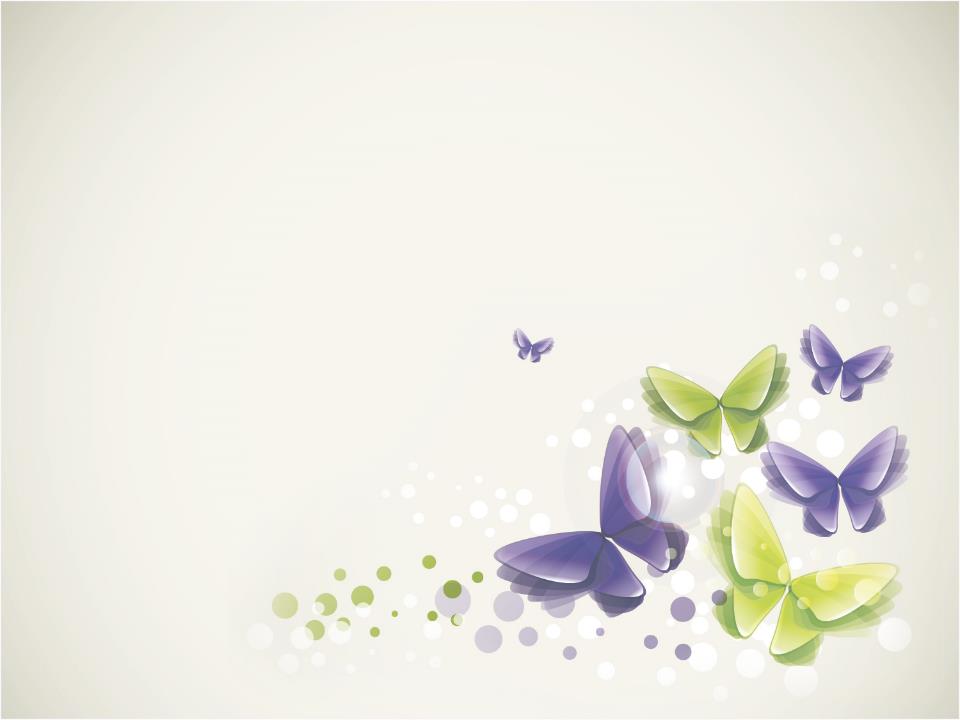 Муниципальное автономное дошкольное образовательное учреждение г. Когалыма «Чебурашка»
Духовно – нравственное воспитание дошкольников
по программе «Социокультурные истоки»
Проект на тему
«Добрый мир»
Автор:  Мирскова Жанна Мухтаровна
МАДОУ «Чебурашка»
г. Когалым
Направленность проекта
Формирование нравственных чувств, привитие моральных норм поведения ребёнку с окружающим миром.
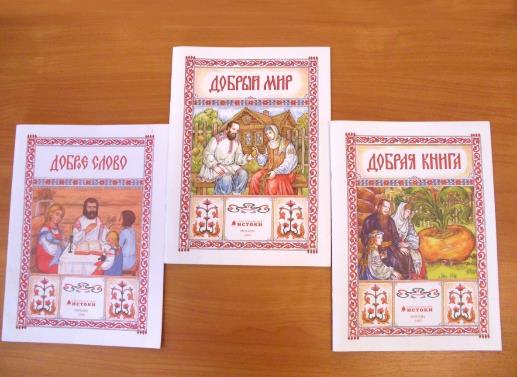 Цель
Воспитание у детей положительных качеств характера, способствовать сплочению коллектива, мотивировать детей на совершение добрых поступков.
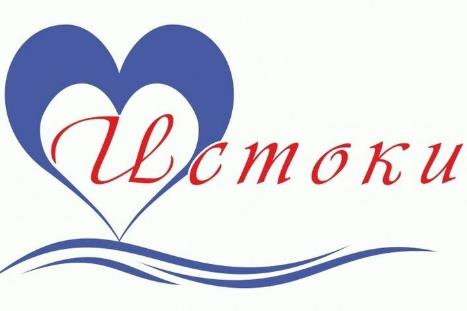 воспитывать доброту, отзывчивость, дружелюбие, желание сделать что-то для других людей;
4
1
способствовать эмоциональному, духовно – нравственному и интеллектуальному развитию ребенка;
углублять представление детей о доброте, как о ценном, неотъемлемом качестве человека;
2
привлечь родителей к участию в проектной деятельности, вызвать желание оказать помощь в создании возможности реализации проекта.
поощрять стремление ребёнка совершать добрые поступки, развивать эмоции, мотивы, способствовать формированию коммуникативных умений, уважение к окружающим людям, побуждать к положительным поступкам и делам;
5
3
Задачи
Предполагаемые результаты
У дошкольников
дети имеют чёткое представление о доброте, добрых поступках;
научатся бережно относится к своим товарищам, проявлять внимание и доброту к окружающим;
научатся правильно оценивать свои поступки и поступки своих друзей;
научатся продуктивно взаимодействовать со сверстниками и взрослыми в процессе совместной деятельности.
У родителей
родители (законные представители) станут активными участниками реализации проекта.
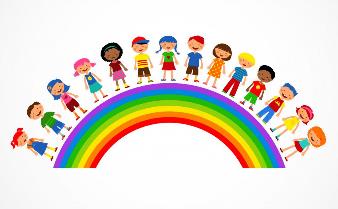 Общие сведения о проекте
Этапы реализации проекта
Подготовительный этап
Практический этап
Заключительный этап
Методы и приёмы
Перспективный план
Октябрь                                   Ноябрь                               Декабрь
Развивающая предметно-пространственная среда
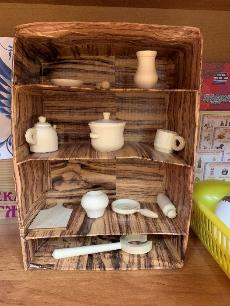 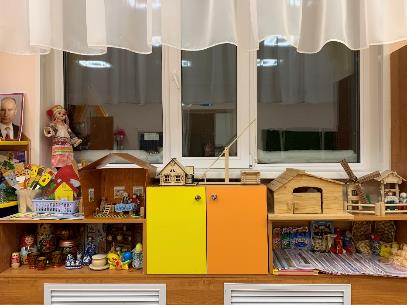 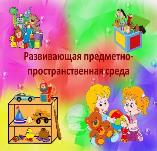 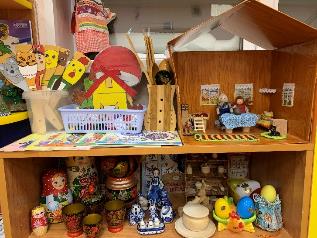 День добрых делтеатрализованная игра по сказке «Репка»
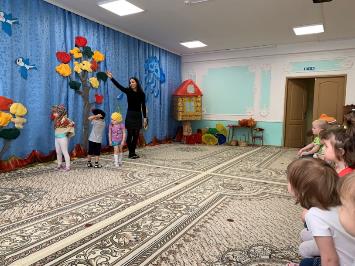 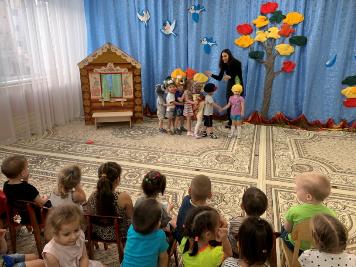 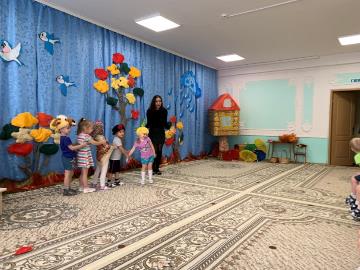 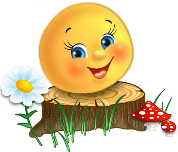 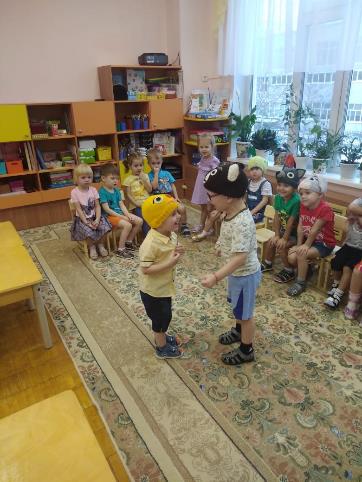 «Волшебный цветок»
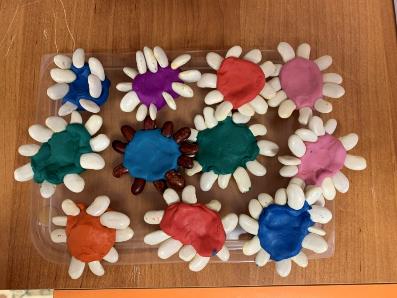 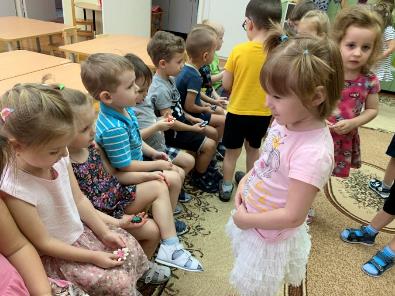 Акция «Улыбнись малыш»
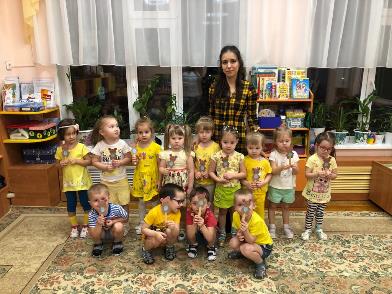 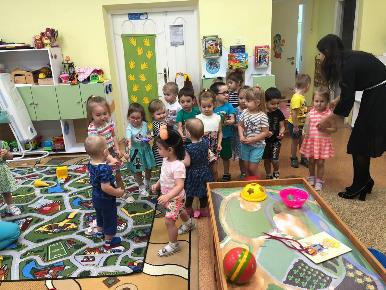 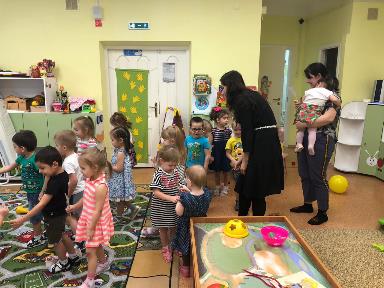 Подарок бабушке.Коллаж «Лесная сказка»
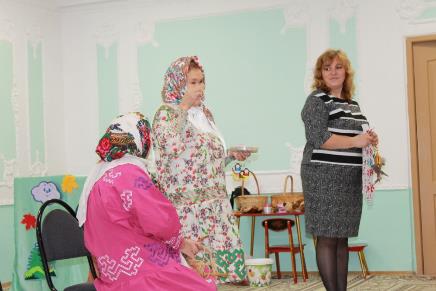 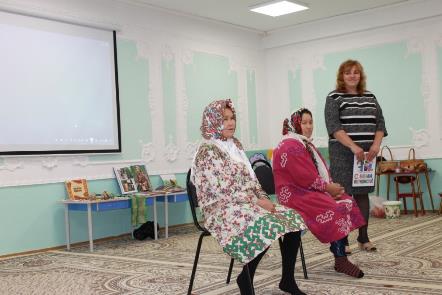 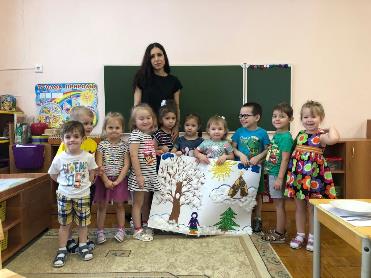 Работа с социумом
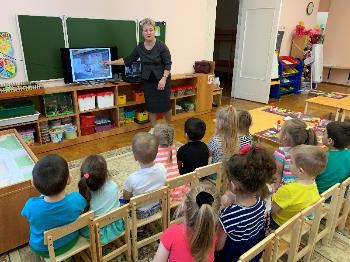 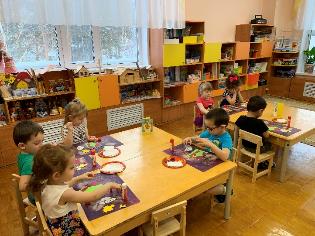 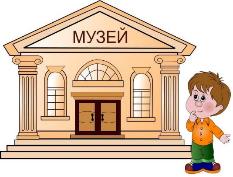 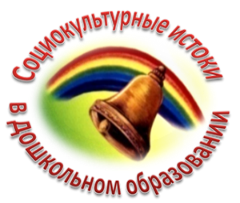 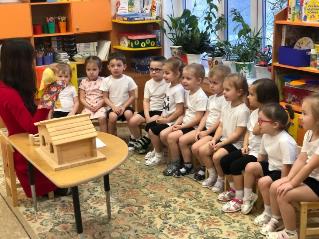 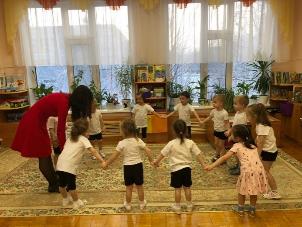 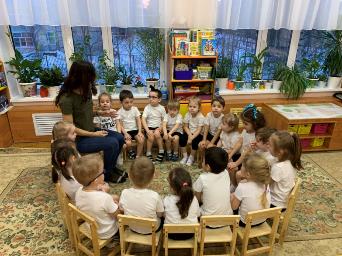 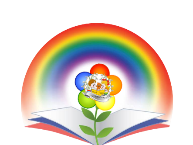 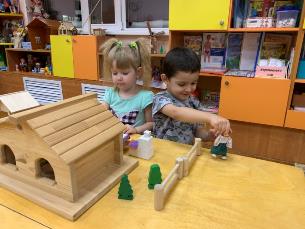 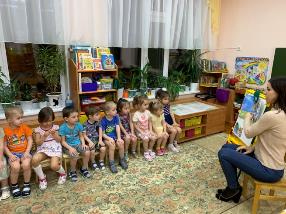 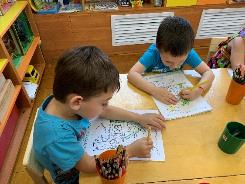 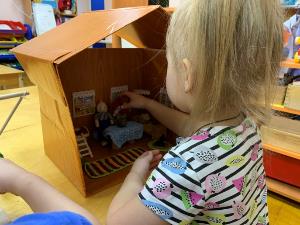 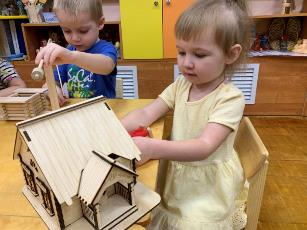 «Книжки – малышки»
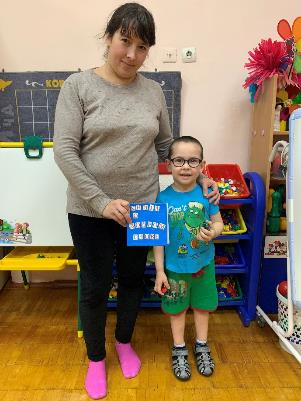 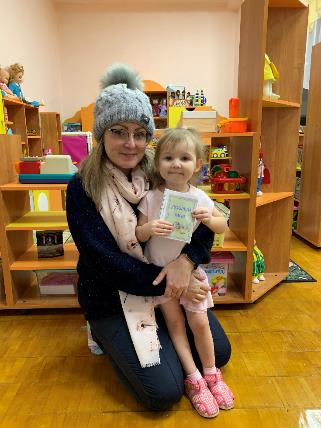 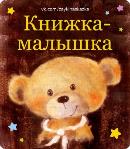 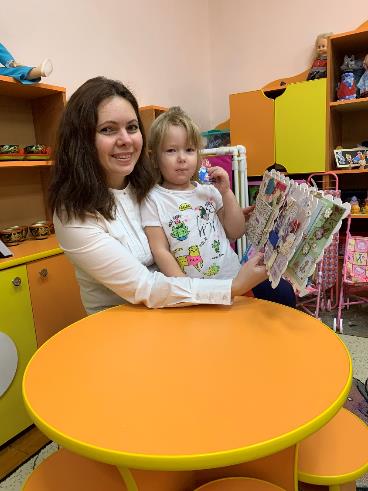 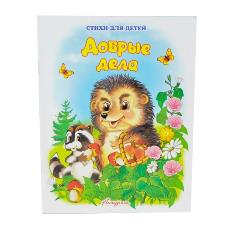 Оформление стенгазет
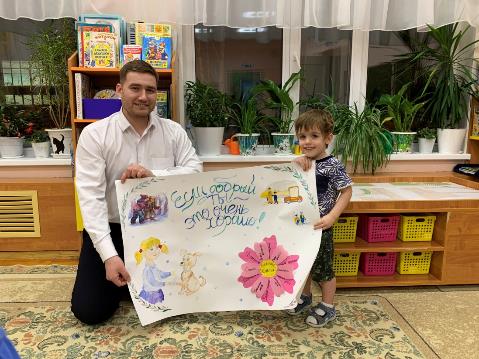 Участие в акции «Поможем детям вместе»
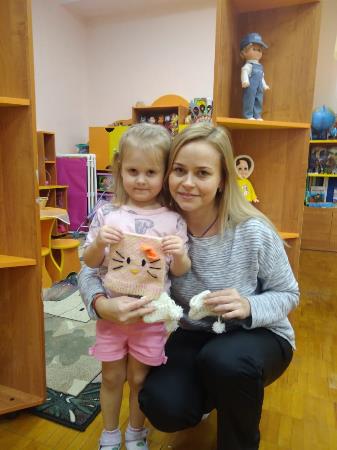 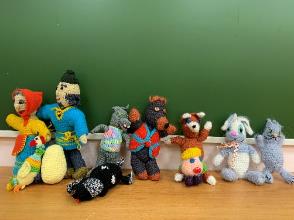 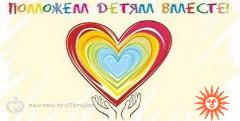 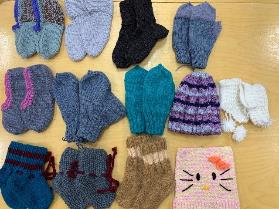 Семейная гостиная
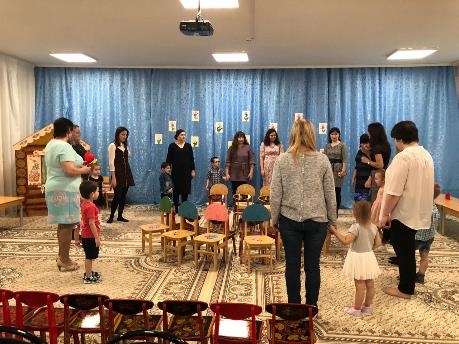 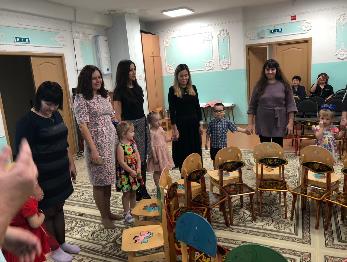 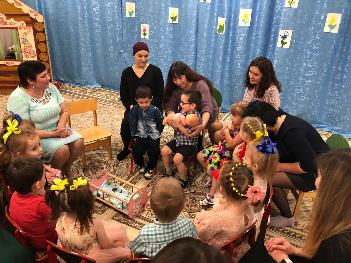 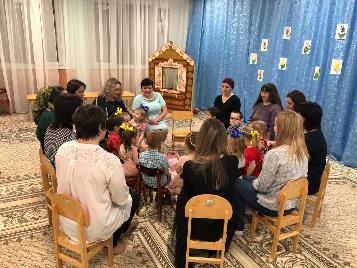 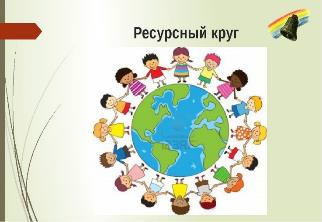 Создание альбома «Ласковая песня»
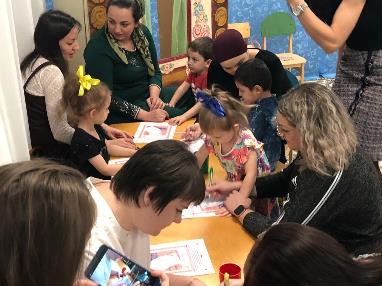 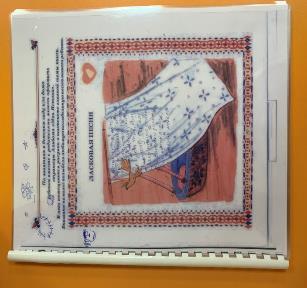 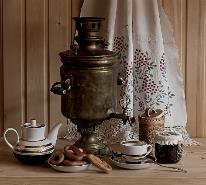 Чаепитие
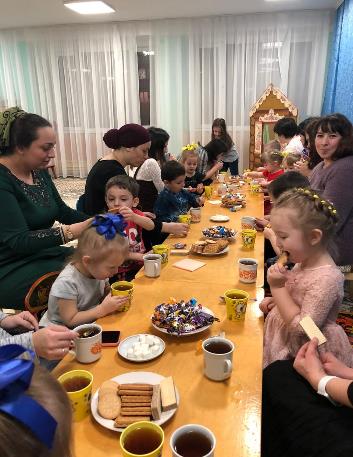 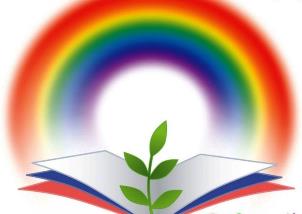 Добрым быть совсем не просто,Не зависит доброта от роста.Не зависит доброта от цвета,Доброта не пряник, не конфета,Если доброта, как солнце, светит,Радуются взрослые и дети.                                                     (Н. Тулупова)